The “Danish Girls” in workplace and labour market. 
Barriers and Prejudices towards gender identity
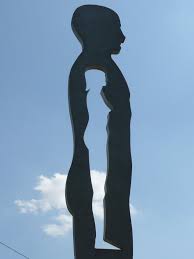 Nicola Deleonardis, PhD
Caterina Mazzanti, PhD
The value of work 
for TRANS PEOPLE
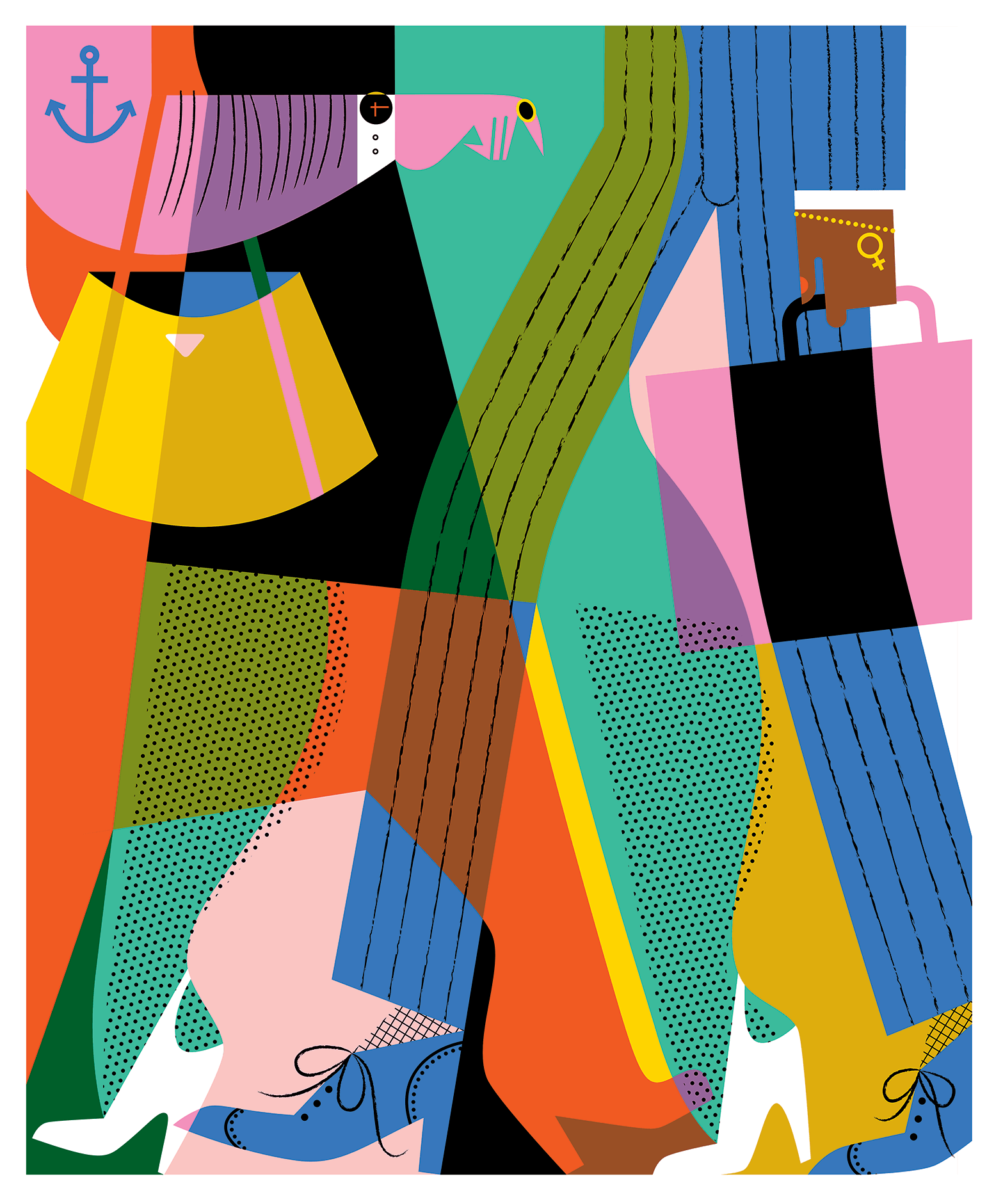 For trans people work plays a crucial role
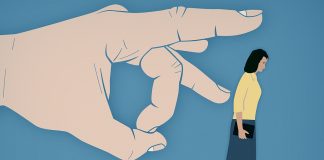 No support by families
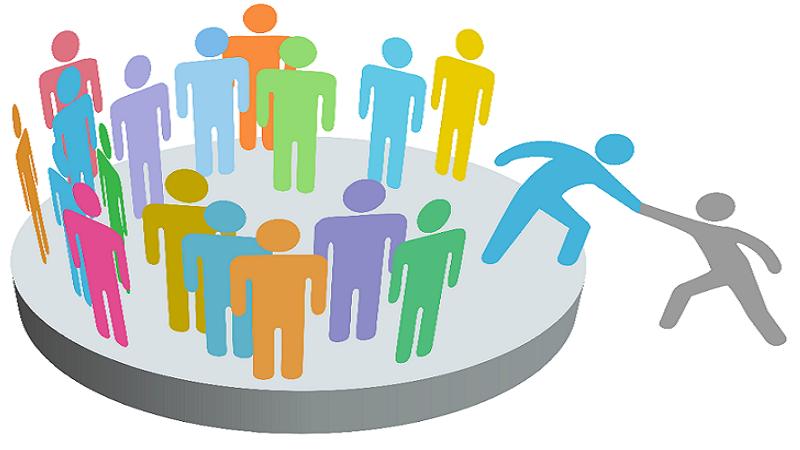 Discrimination against trans people in Italy. 
An historical background
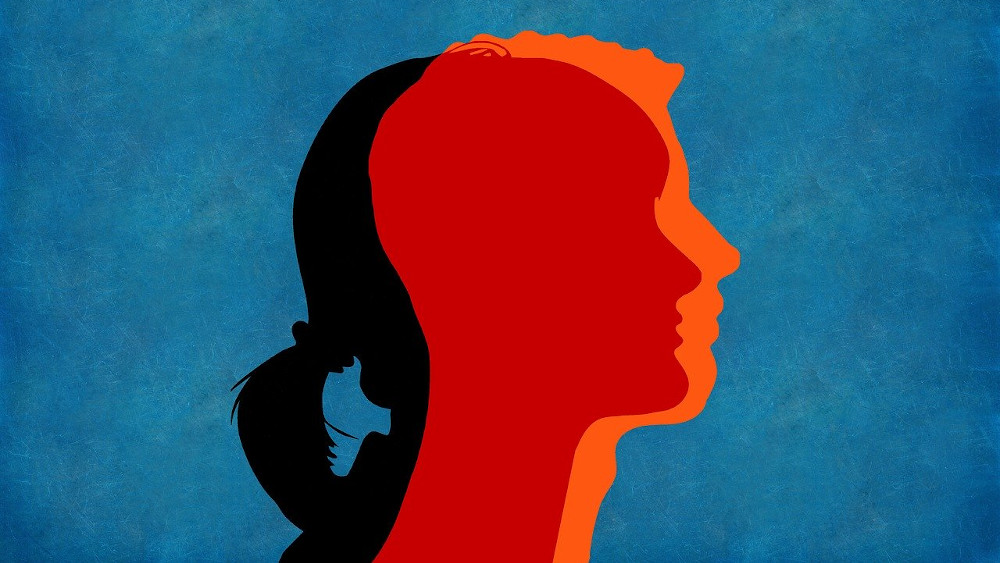 The importance of work for 
the self-realization of the person
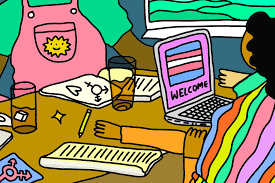 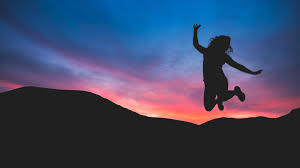 The need of protection
for TRANS PEOPLE
In the international Conventions
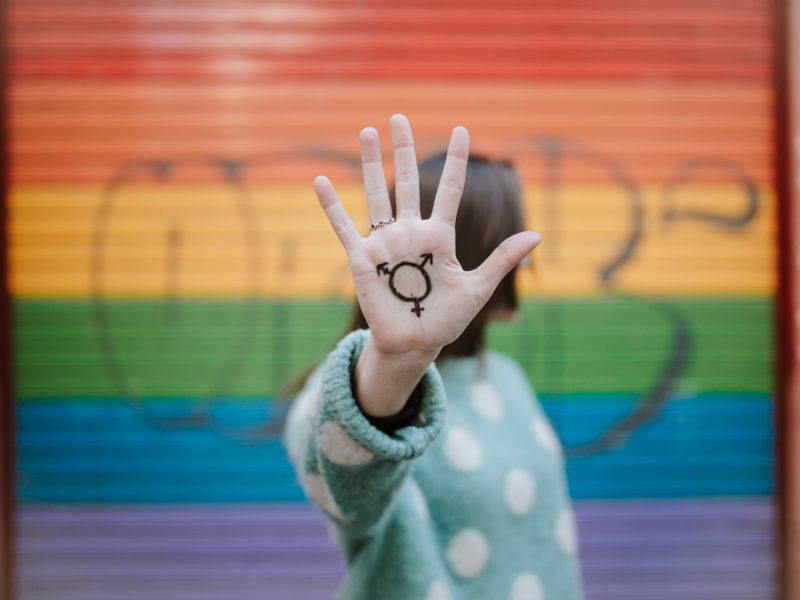 The need of protection
for TRANS PEOPLE
In the European Law
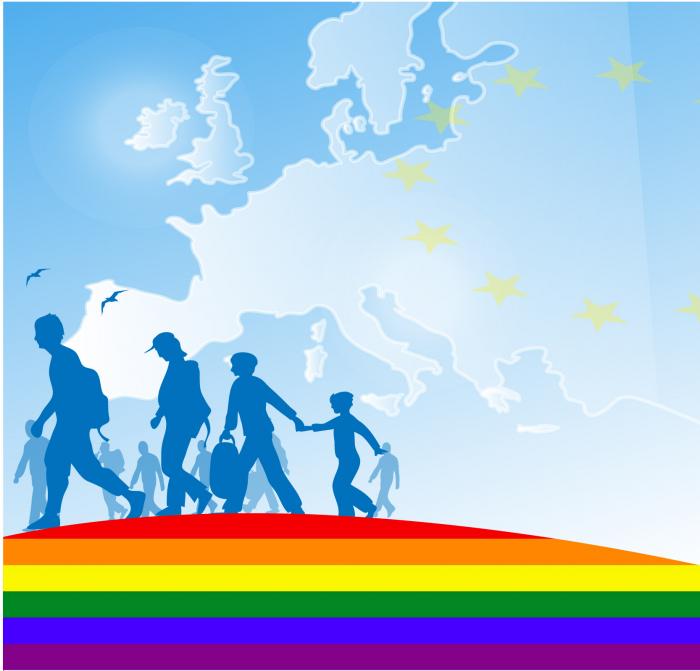 NOTION OF GENDER
TRANS PEOPLE
Why is important to consider trans people vulnerable?
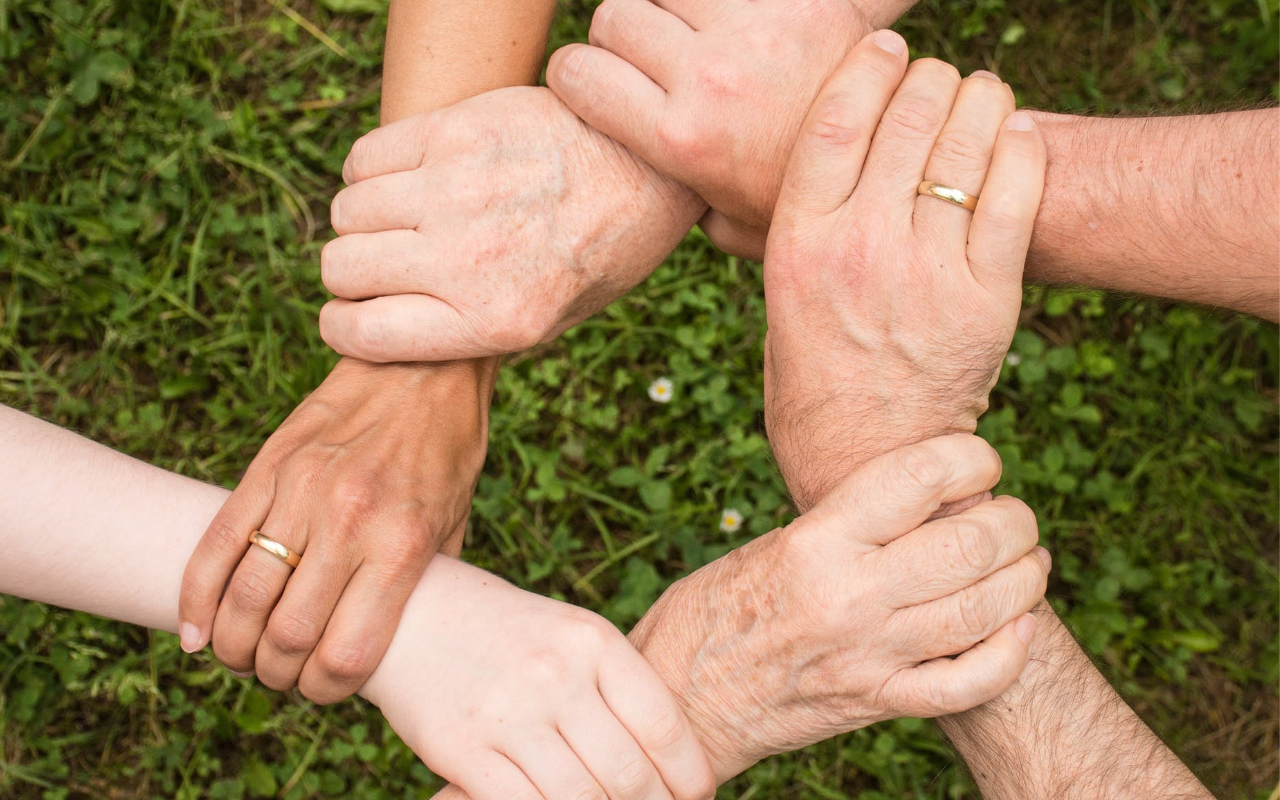 Improving job placement for TRANS PEOPLE
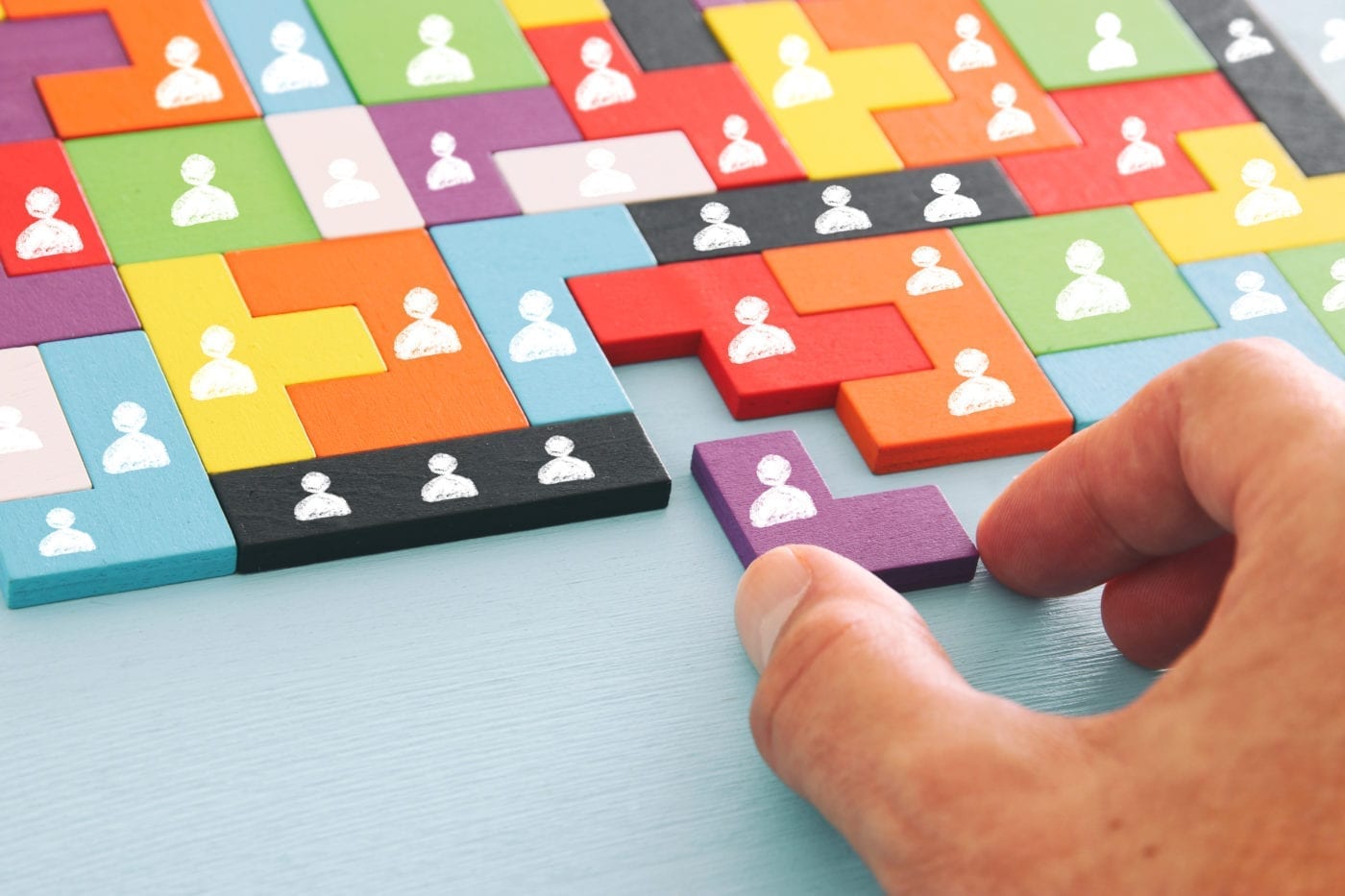 The importance of promoting a culture of inclusion
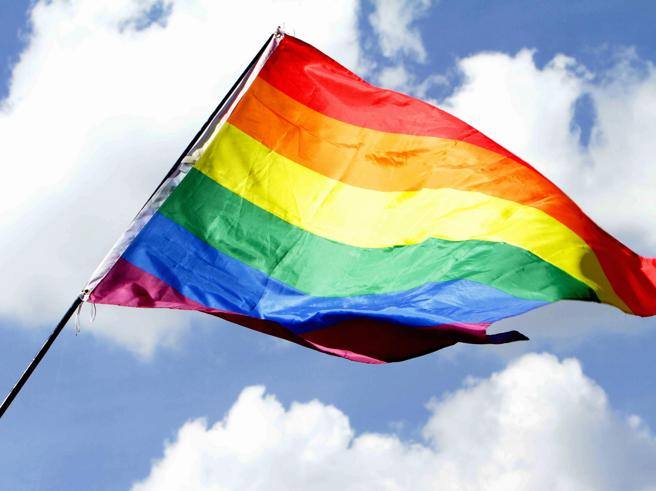 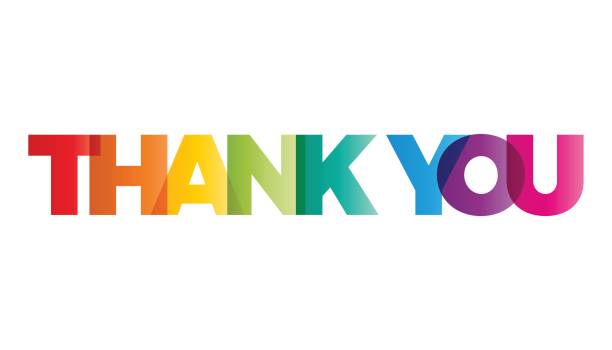